Государственное бюджетное учреждение 
дополнительного профессионального образования 
«Челябинский институт переподготовки и повышения квалификации работников образования»
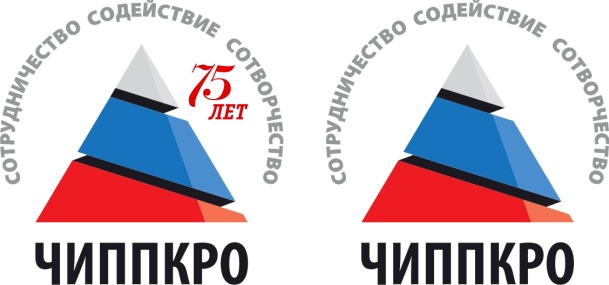 Аудит как механизм выявление наиболее актуальных проблем в управлении качеством образования в школах с низкими результатами обучения и школах, функционирующих в неблагоприятных социальных условиях
Коптелов Алексей Викторович, зав. кафедрой управления, экономики и права 
ГБУ ДПО ЧИППКРО, 
Почетный работник общего образования РФ,  к.п.н.
Управленческий Аудит
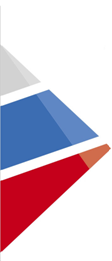 Аудит - независимая проверка бухгалтерской (финансовой) отчетности аудируемого лица в целях выражения мнения о достоверности такой отчетности.
(№ 307 – ФЗ от 30.12.2008 г. «ОБ АУДИТОРСКОЙ ДЕЯТЕЛЬНОСТИ»)


Аудит системы управления организации – самая первая мера, которая должна предприниматься, когда у организации начинаются проблемы, если она хочет выйти на мировые рынки или же просто расширить свое влияние в уже занимаемом сегменте.
Бизнес-консультант С.М. Перминов
http://www.perminovs.ru/konsalting/audit-sistemi-upravlenija/
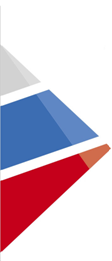 Подходы к рассмотрению понятия «управленческий аудит»
управленческий аудит как инструмент оценки результативности, эффективности, социальной значимости и деловой активности, выявления наличия или отсутствия рисков неэффективного;

  управленческий аудит как разновидность аудита на соответствие;

 управления управленческий аудит как один из видов консультационных услуг, как процесс изучения деловых операций.
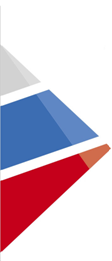 Технология взаимодействия
До проведения аудита системы управления необходимо:

четко определить цель проведения аудита – от этого будет зависеть зона обследования и формат отчетных материалов;

сформировать перечень документов, имеющих отношение к системе управления, изучение которых должно проводиться в рамках аудита;

определить круг лиц, с которыми будет проводиться интервью для выявления позитивных и негативных проявлений текущей системы управления, а также для определения их потребностей в развитии системы управления.
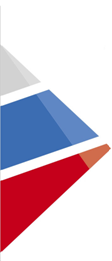 Нормативно-правовые и методические основания управленческого аудита
Федеральный закон «Об образовании в Российской Федерации» № 273 –ФЗ (п. 2 ст. 30 «Локальные нормативные акты, содержащие нормы, регулирующие образовательные отношения»)
Постановление Правительства Российской Федерации от 17 мая 2017 г. № 575 «О внесении изменений в пункт 3 Правил размещения на официальном сайте образовательной организации в информационно-телекоммуникационной сети «Интернет» и обновления информации об образовательной организации»
Письмо МОиН Челябинской области от 11 июля 2017 г. № 1201 / 6420 «О результатах федерального государственного контроля качества образования общеобразовательных организаций в 2016/2017 учебном году»
Аудит качества управления в школах
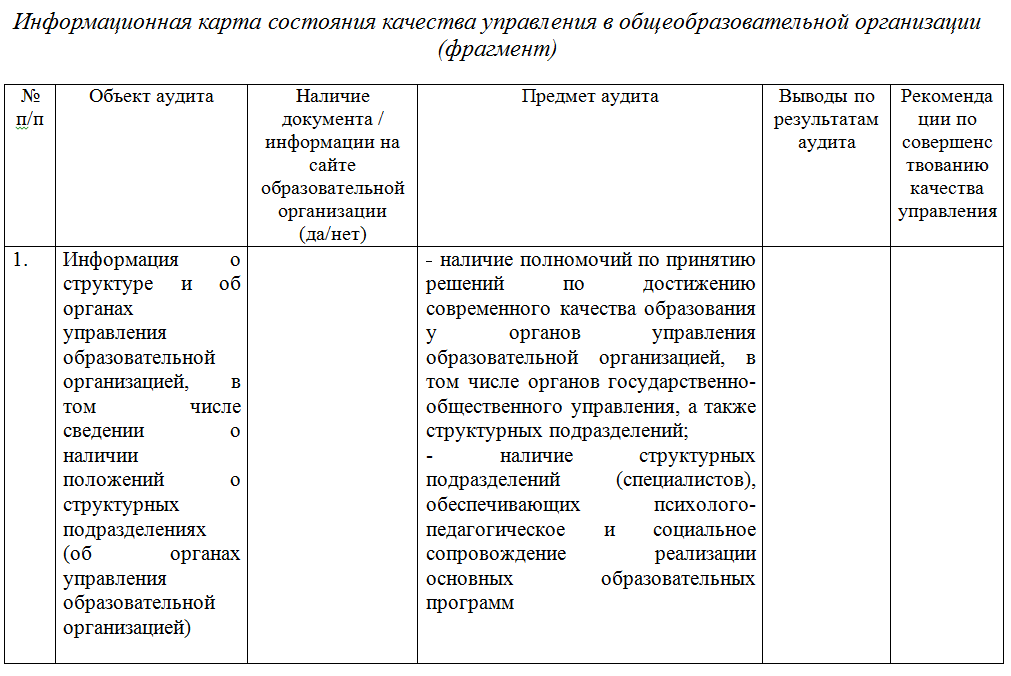 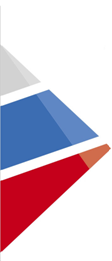 Объекты аудита
Информация о структуре и об органах управления образовательной организацией, в том числе сведении о наличии положений о структурных подразделениях (об органах управления образовательной организацией)
Положение о режиме работы
Положение о текущем контроле успеваемости и промежуточной аттестации обучающихся
Отчет о результатах самообследования
Предписания органов, осуществляющих государственный контроль (надзор) в сфере образования
Основные образовательные программы
Методические и иные документы, разработанные образовательной организации для обеспечения образовательного процесса